Premier jour d’écolePar Lauren Thompson
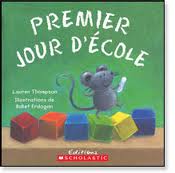 Les lettres
a b c d e f g h I j k l m n o p q r s t u v w x y z